November, 2014
Empirical open-air VHT client scaling results for use in validating MAC simulators
Date: 2014-11-05
Authors:
Slide 1
Chuck Lukaszewski, Aruba Networks
November, 2014
Abstract
Numerous MAC simulation results have been presented based on the Simulation Scenarios (SS).   Vendors are cross-checking results.
SS2, SS3 and SS4 involve large numbers of co-located STAs, albeit with induced path loss due to walls, etc.
Aruba has a Very High Density (VHD) lab taking empirical data with late-model clients in open air
This contribution presents actual lab TCP data taken in open air with 50 STAs each of 1SS, 2SS and 3SS.  Data is presented for VHT20, VHT40 and VHT80.
Our goal is to help vendors further validate the accuracy of their MAC & PHY simulators by sharing our data set.
Slide 2
Chuck Lukaszewski, Aruba Networks
November, 2014
Our Box 5 Emulator
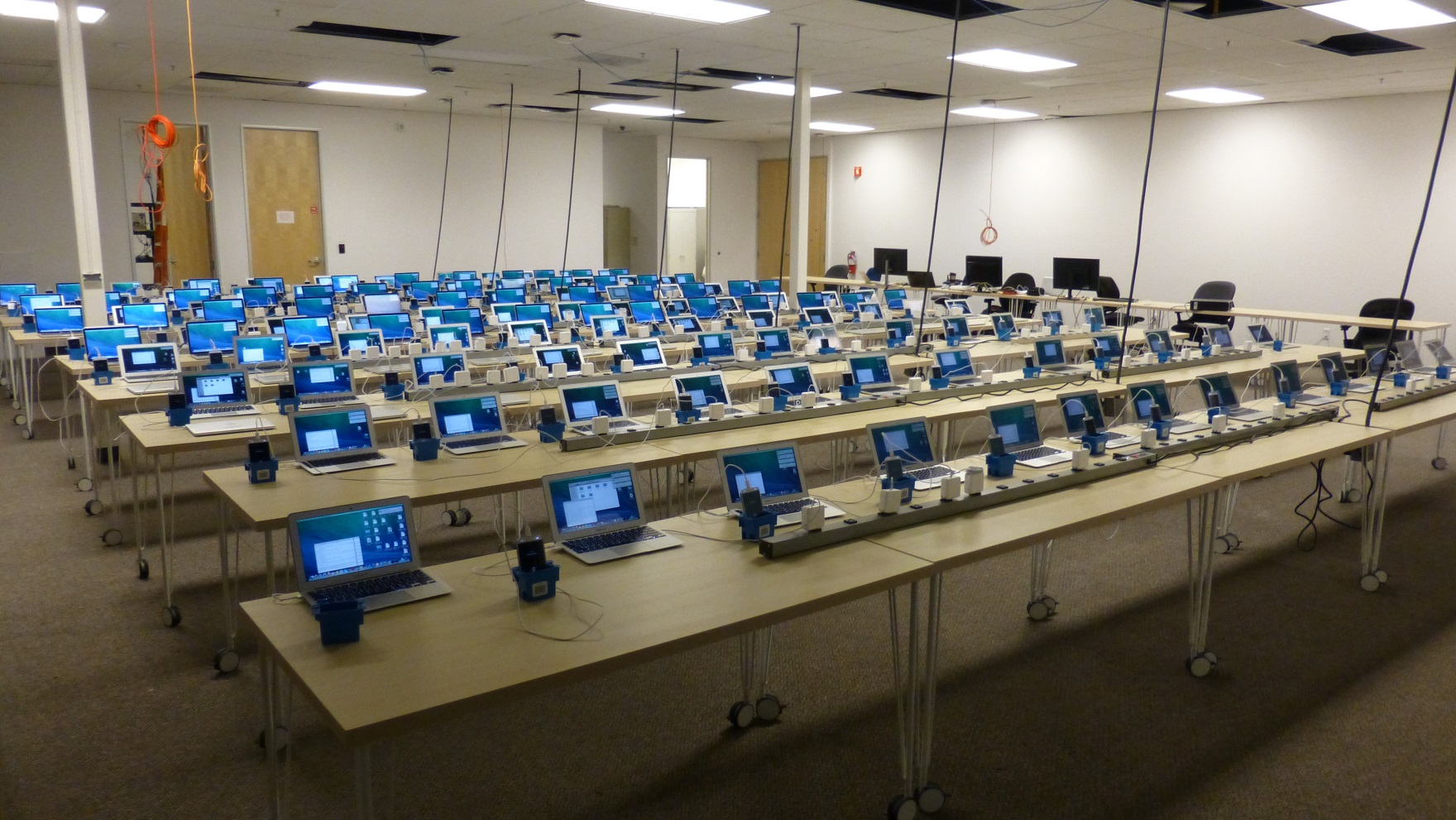 Slide 3
Chuck Lukaszewski, Aruba Networks
November, 2014
Testbed Configuration
Clients:
Smartphone, 11ac, 1SS, 100 stations
Laptop, 11ac, 2SS, 100 stations 
Laptop, 11ac, 3SS, 100 stations
Controller & AP:
7220-US controller running 6.4.0.3-HDMS public code.   
Aruba AP225 (11ac 3SS)
LAN:
Jumbo frames enabled
Test Automation:
IxChariot 8.1EA.  Separate, dedicated machines for console and wired endpoint.
RF configuration:
Channels - 100E (VHT80), 100+ (VHT40), 100 (VHT20).   
Exclusive use of 5490 - 5570MHz / swept daily.
Slide 4
Chuck Lukaszewski, Aruba Networks
November, 2014
Aruba VHD Testbed Topology
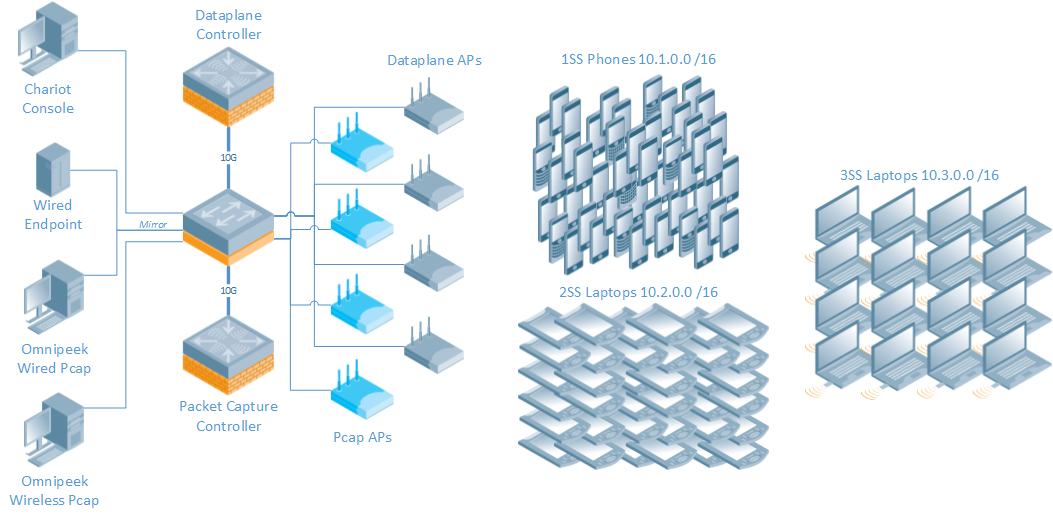 Slide 5
Chuck Lukaszewski, Aruba Networks
November, 2014
SSID Configuration
wlan ssid-profile "hdtest100-ssid"
   essid "HDTest-5"
   a-basic-rates 24
   a-tx-rates 18 24 36 48 54
   g-basic-rates 18
   g-tx-rates 18 24 36 48 54
   max-clients 255
   wmm
   wmm-vo-dscp "56"
   wmm-vi-dscp "40"
   g-beacon-rate 24
   a-beacon-rate 24
!
wlan ht-ssid-profile "HDtest-htssid-profile"
   max-tx-a-msdu-count-be 3
!
rf dot11a-radio-profile "hdtest100-11a-pf"
   channel 100E
   disable-arm-wids-functions Dynamic
!
Slide 6
Chuck Lukaszewski, Aruba Networks
November, 2014
Known Issues
VHT80 - 3SS Laptop TCP Downstream
VHT80 – 1SS Phone TCP Bidirectional
VHT20 – 3SS Laptop TCP Upstream
Slide 7
Chuck Lukaszewski, Aruba Networks
November, 2014
VHT80 - 1SS, 2SS & 3SS (Aggregate - Mbps)
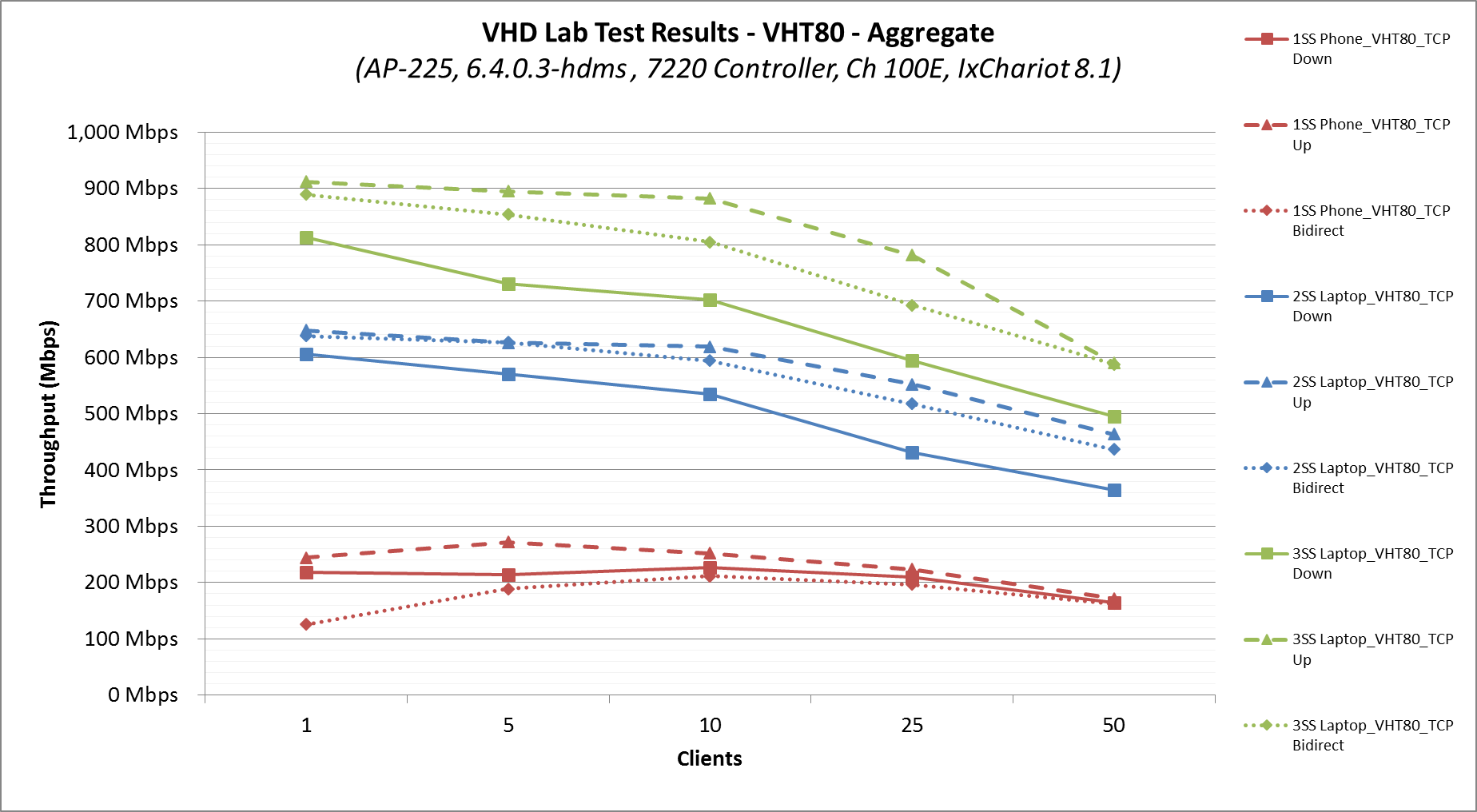 Slide 8
Chuck Lukaszewski, Aruba Networks
November, 2014
VHT80 - 1SS, 2SS & 3SS (Aggregate - %)
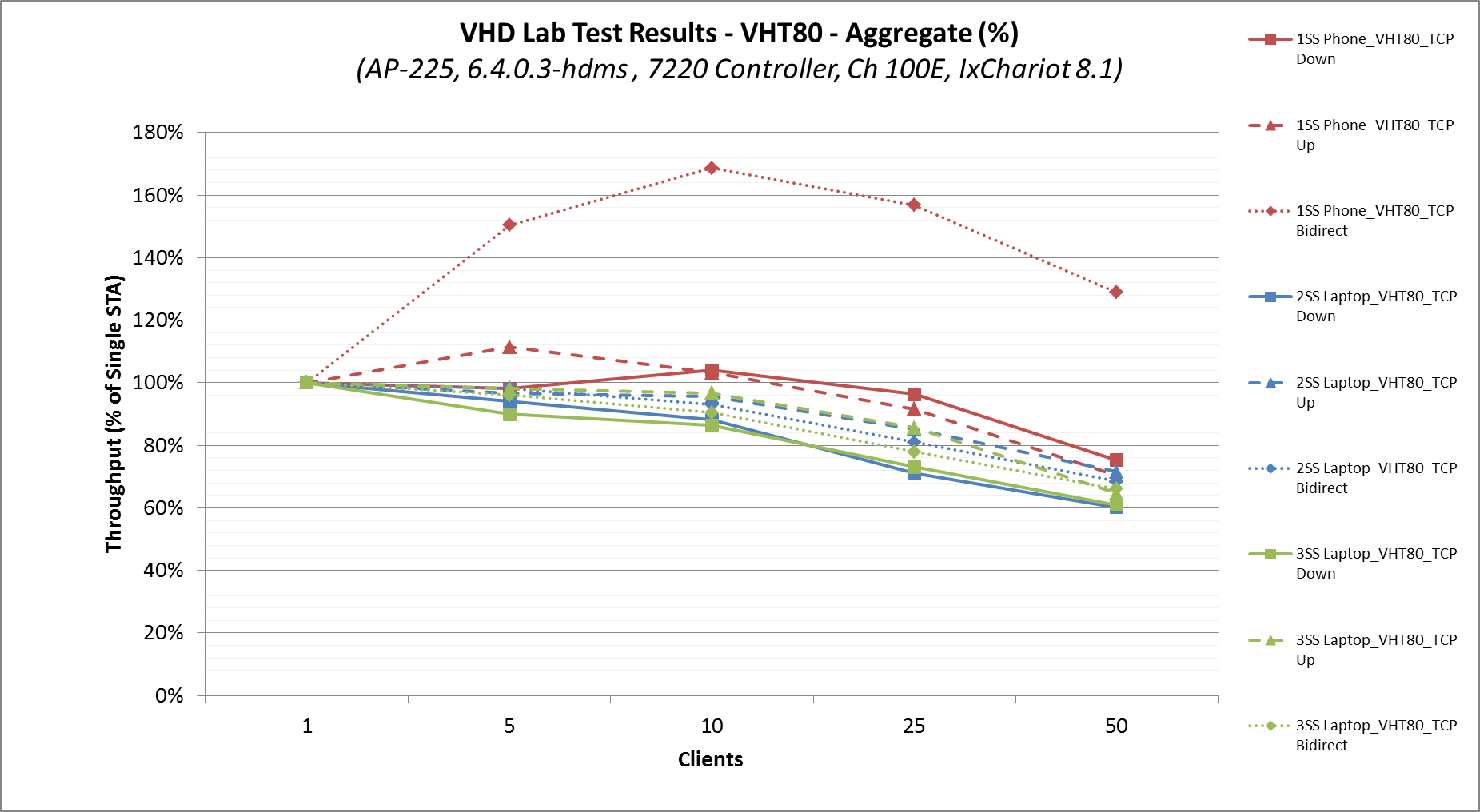 25% - 40% contention premium
Slide 9
Chuck Lukaszewski, Aruba Networks
November, 2014
VHT80 - 1SS, 2SS & 3SS (Per-Client Avg)
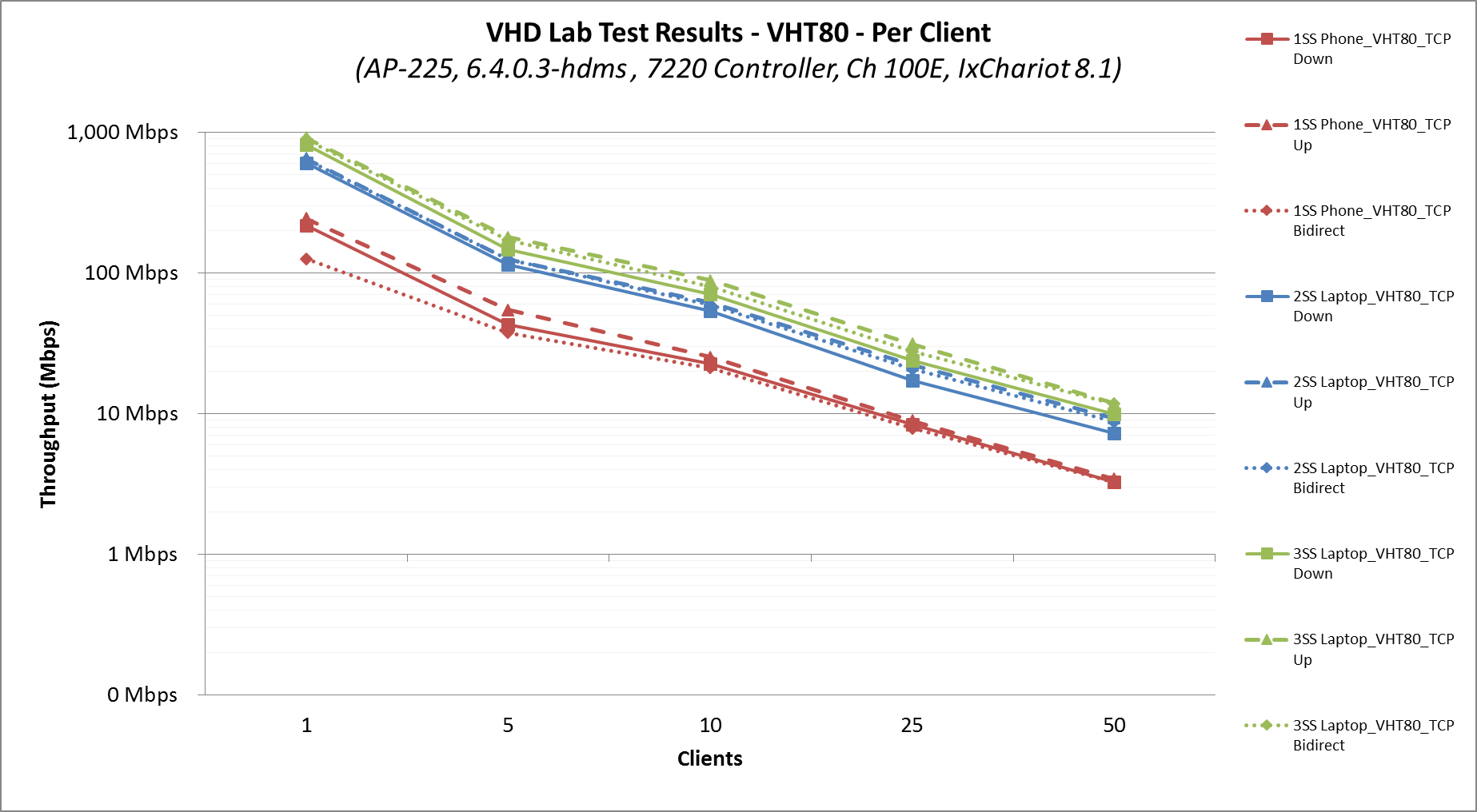 Slide 10
Chuck Lukaszewski, Aruba Networks
November, 2014
VHT40 - 1SS, 2SS & 3SS (Aggregate - Mbps)
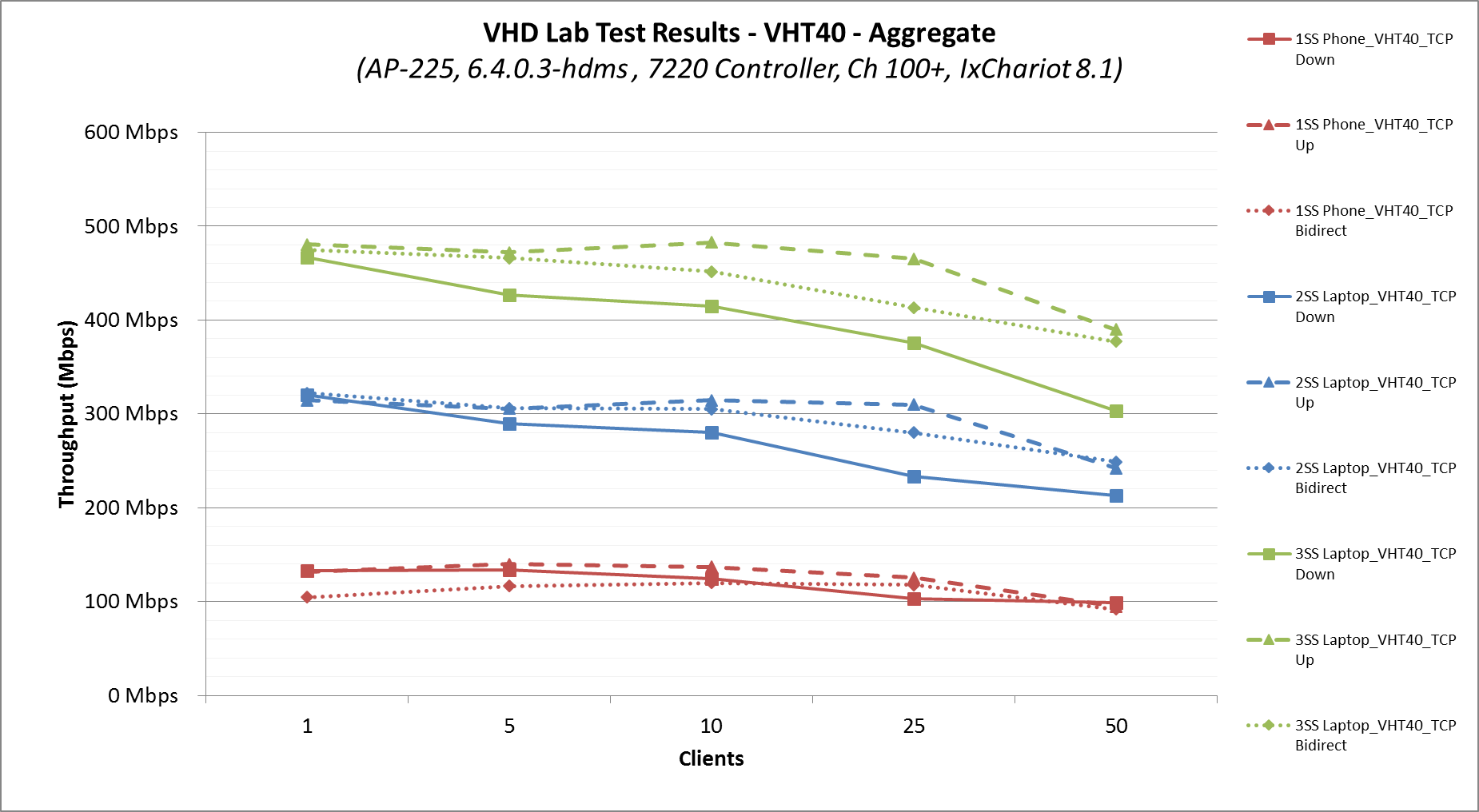 Slide 11
Chuck Lukaszewski, Aruba Networks
November, 2014
VHT40 - 1SS, 2SS & 3SS (Aggregate - %)
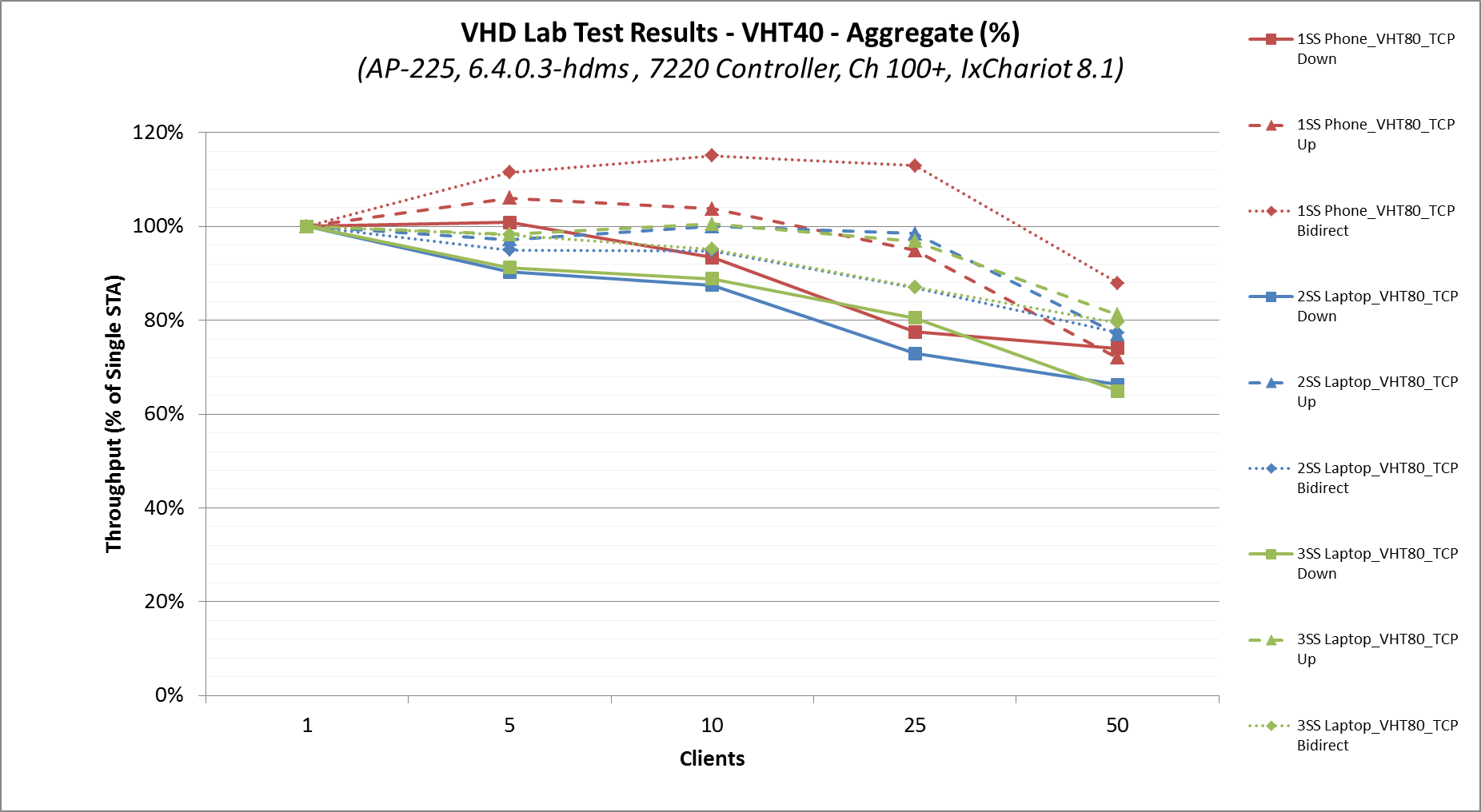 11% - 37% contention premium
Slide 12
Chuck Lukaszewski, Aruba Networks
November, 2014
VHT40 - 1SS, 2SS & 3SS (Per-Client Avg)
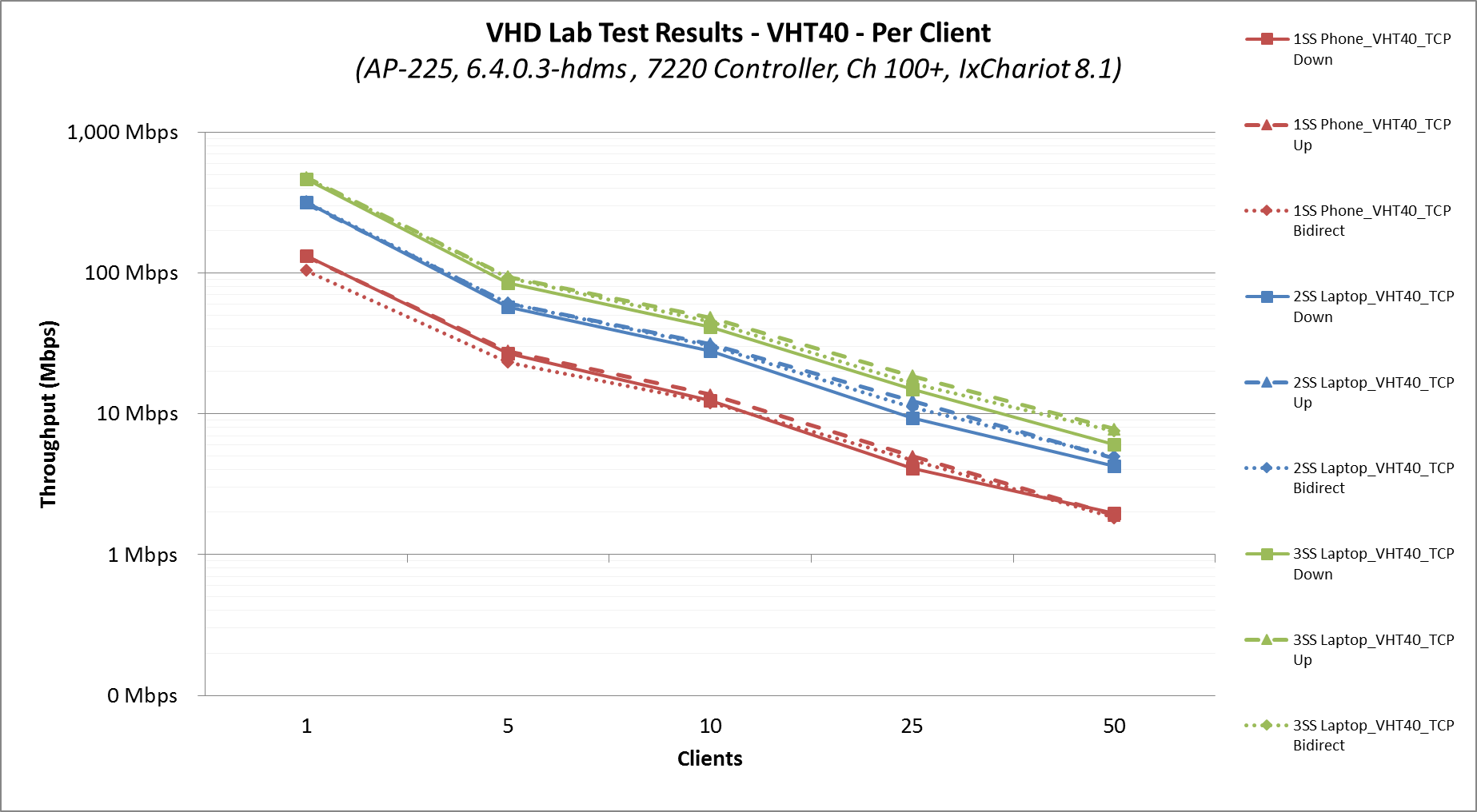 Slide 13
Chuck Lukaszewski, Aruba Networks
November, 2014
VHT20 - 1SS, 2SS & 3SS (Aggregate - Mbps)
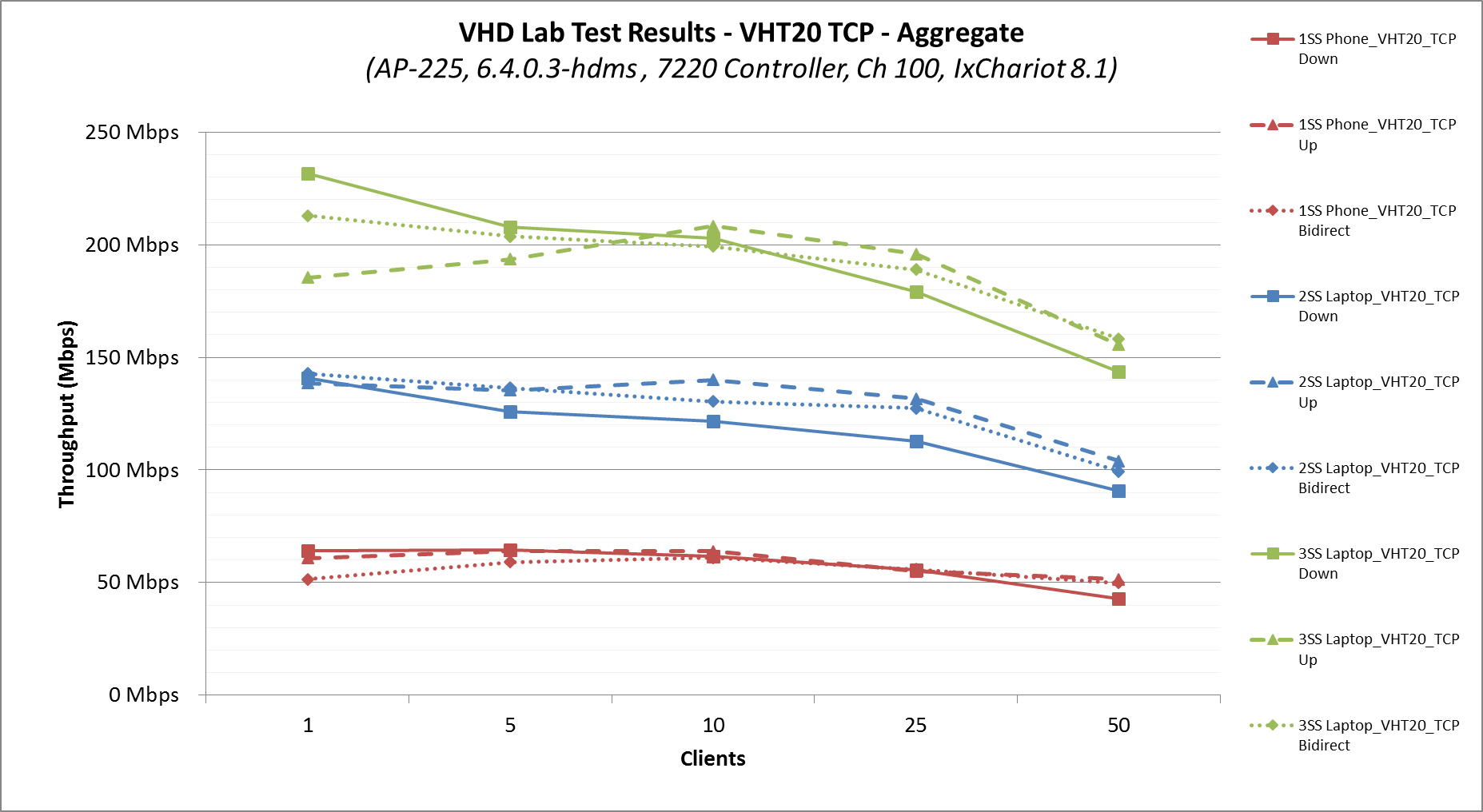 Slide 14
Chuck Lukaszewski, Aruba Networks
November, 2014
VHT20 - 1SS, 2SS & 3SS (Aggregate - %)
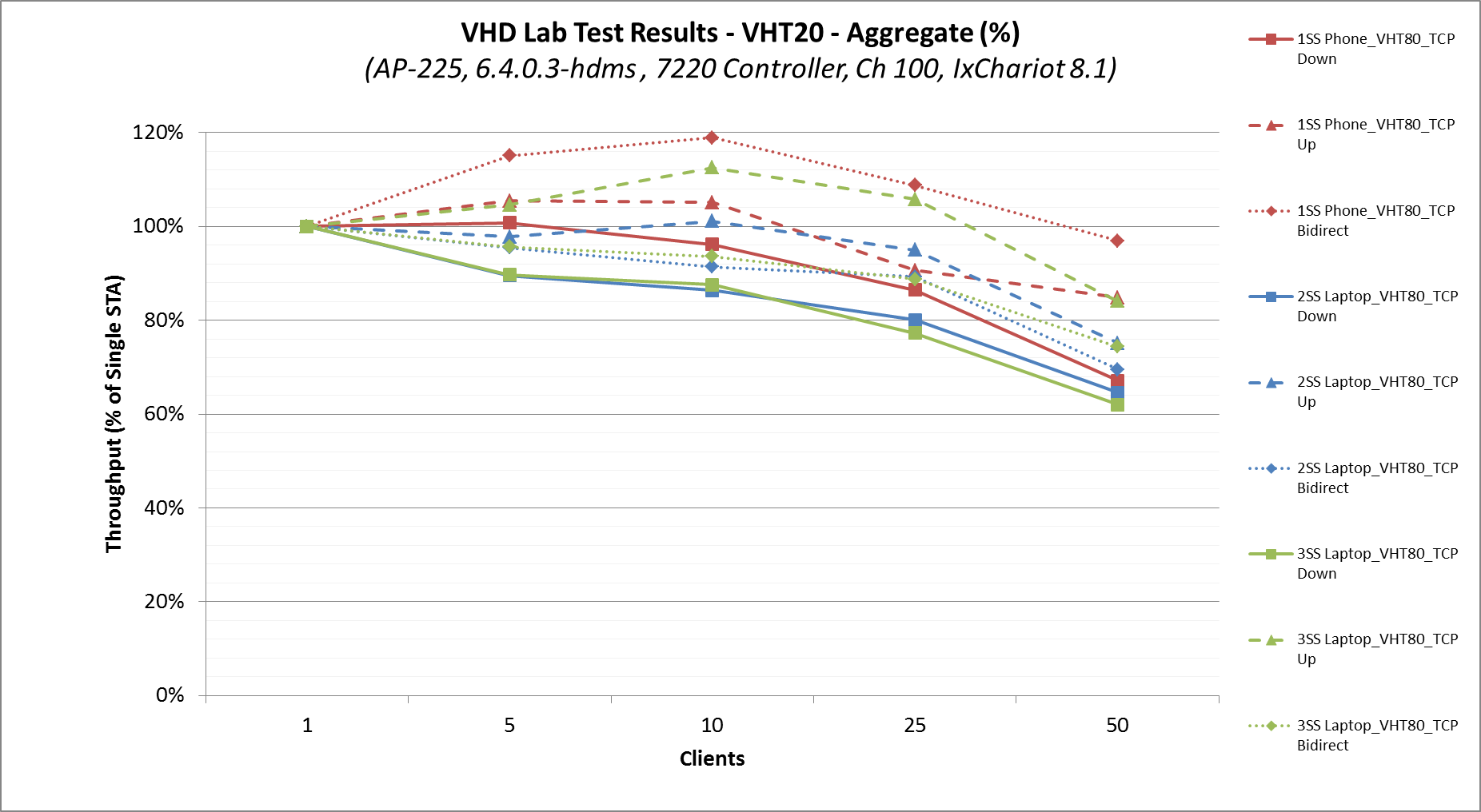 3% - 38% contention premium
Slide 15
Chuck Lukaszewski, Aruba Networks
November, 2014
VHT20 - 1SS, 2SS & 3SS (Per Client Avg)
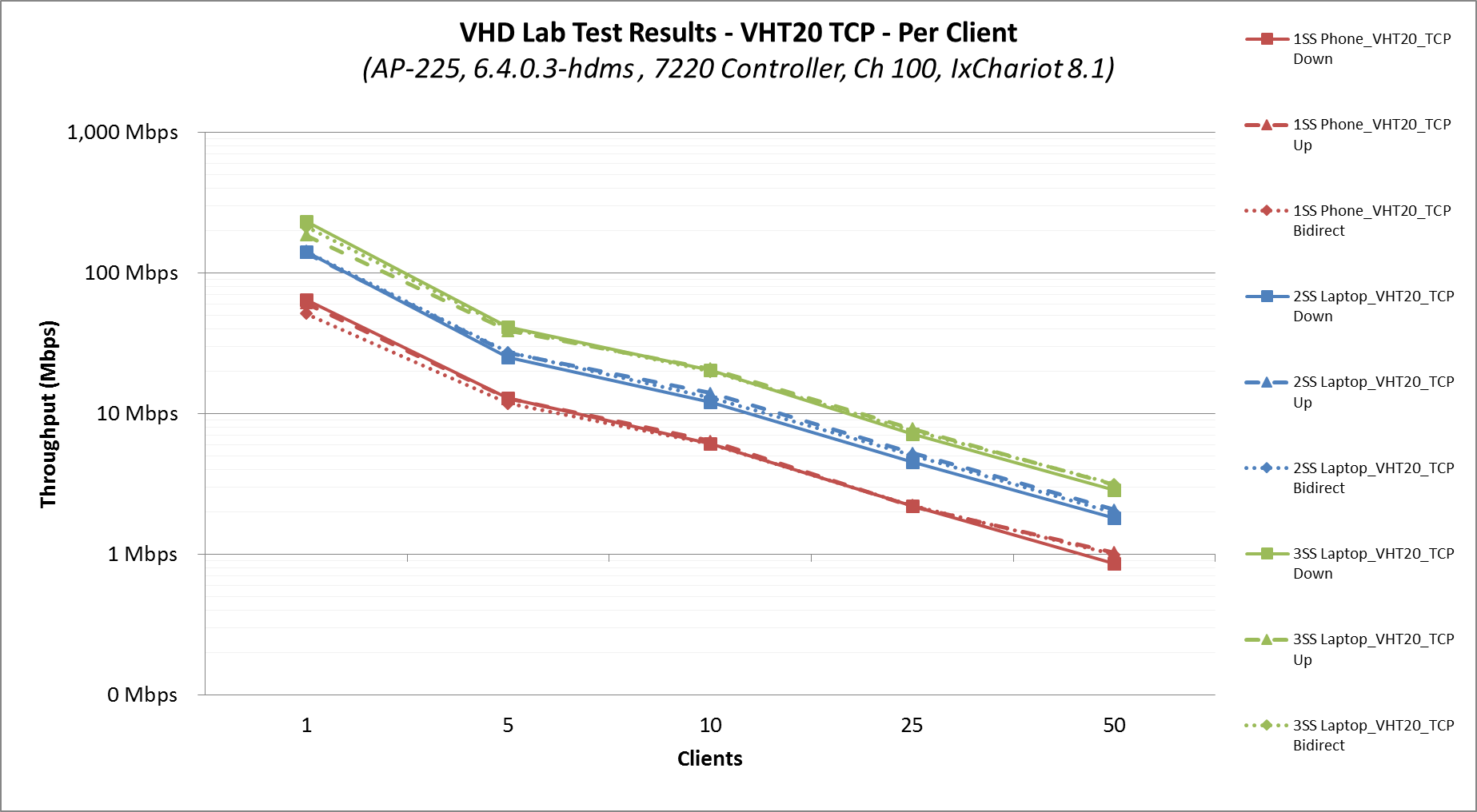 Slide 16
Chuck Lukaszewski, Aruba Networks
November, 2014
Raw #s – VHT20 Aggregate
Slide 17
Chuck Lukaszewski, Aruba Networks
November, 2014
Raw #s – VHT20 Per Client
Slide 18
Chuck Lukaszewski, Aruba Networks
November, 2014
Raw #s – VHT40 Aggregate
Slide 19
Chuck Lukaszewski, Aruba Networks
November, 2014
Raw #s – VHT40 Per Client
Slide 20
Chuck Lukaszewski, Aruba Networks
November, 2014
Raw #s – VHT80 Aggregate
Slide 21
Chuck Lukaszewski, Aruba Networks
November, 2014
Raw #s – VHT80 Per Client
Slide 22
Chuck Lukaszewski, Aruba Networks
November, 2014
Call to Action
Adapt Box 3 simulators to create a special case of SS#2 that reflects our VHD lab setup and test sequence
Compare simulation results against empirical data
Results should be no worse than these numbers
Significantly higher numbers should be investigated
We are interested in your assessment of the mechanics of the contention premium.
Slide 23
Chuck Lukaszewski, Aruba Networks